Кто живет в лесу?
Подготовила: 
воспитатель 
первой квалификационной категории 
Петрова С. А.
Еж
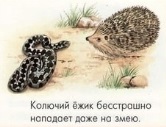 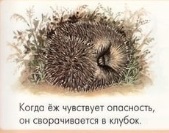 Лиса
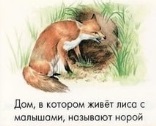 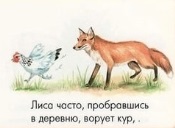 Белка
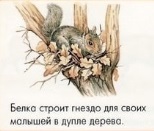 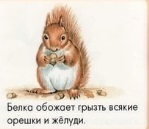 Волк
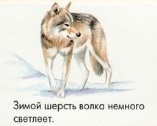 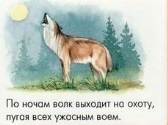 Заяц
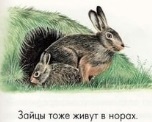 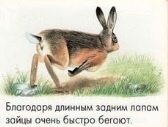 Медведь
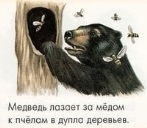 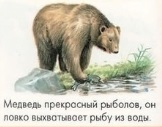